Zeek를 활용한DGA 도메인 탐지
학번: 92015221
학과: 정보보호학전공 
성명: 양윤석
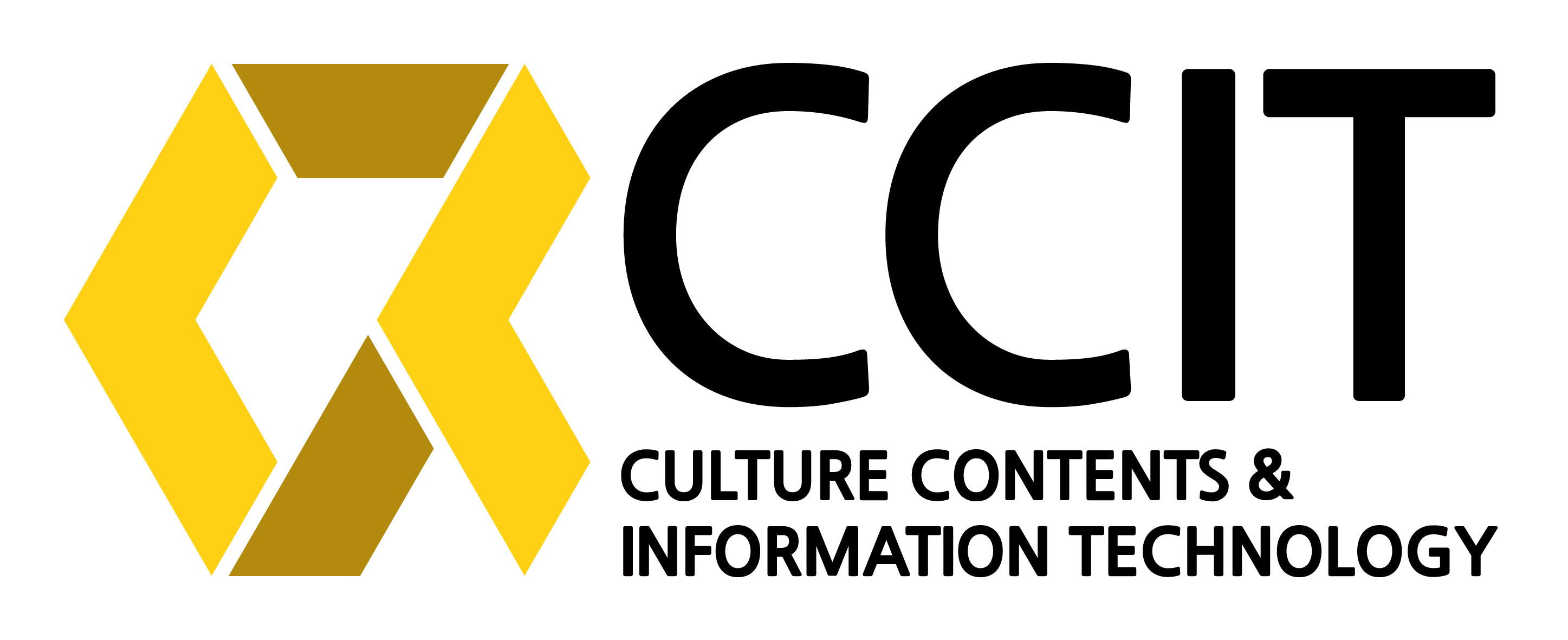 목차
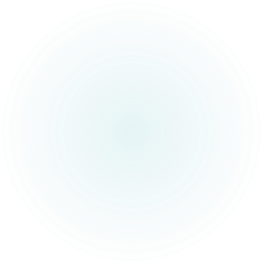 AboutDGA, Zeek
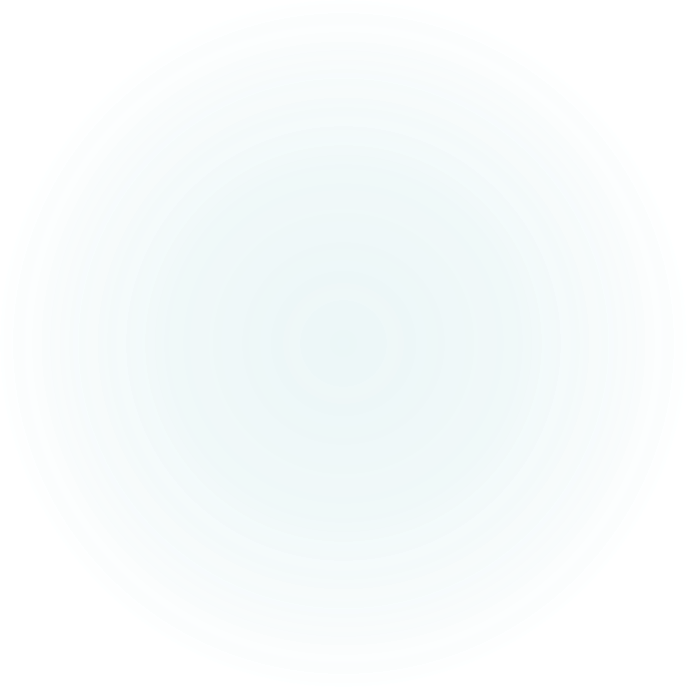 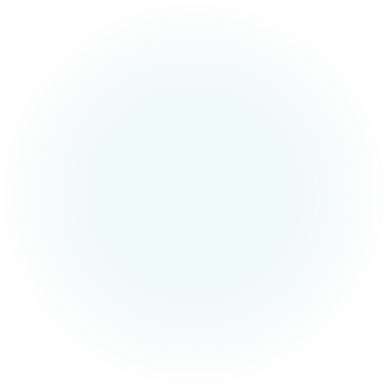 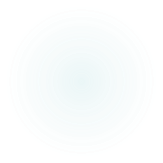 도메인 생성 알고리즘 + C2 통신
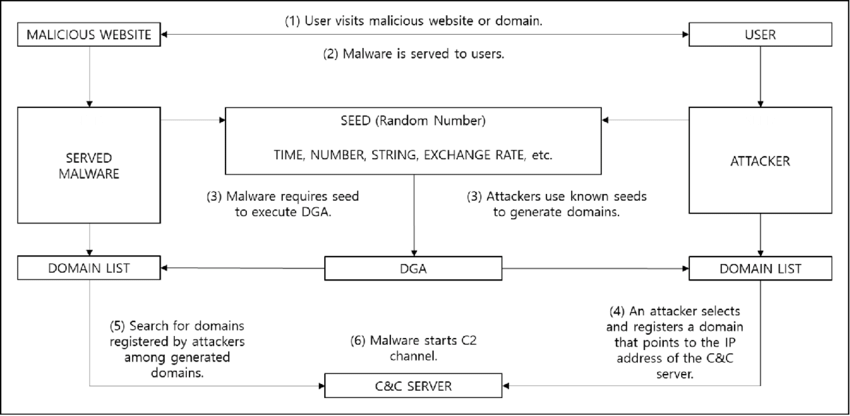 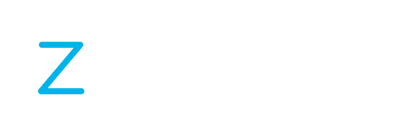 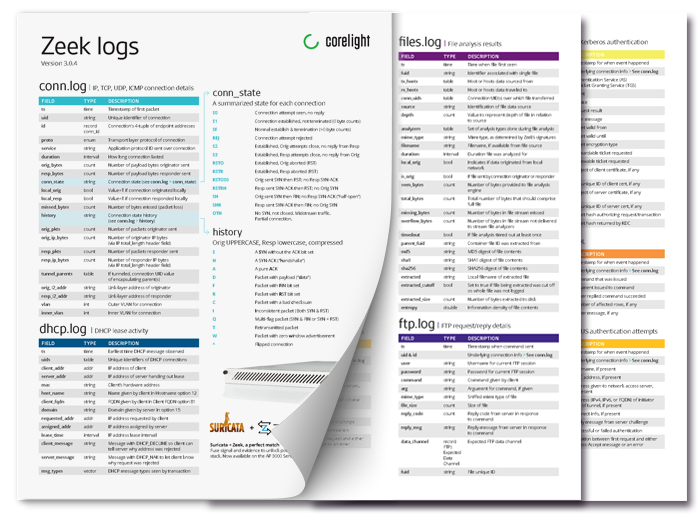 ref: https://f.hubspotusercontent00.net/hubfs/8645105/Corelight_May2021/Pdf/002_CORELIGHT_080420_ZEEK_LOGS_US_ONLINE.pdf
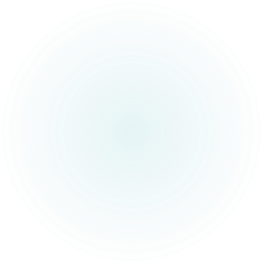 프로젝트 소개
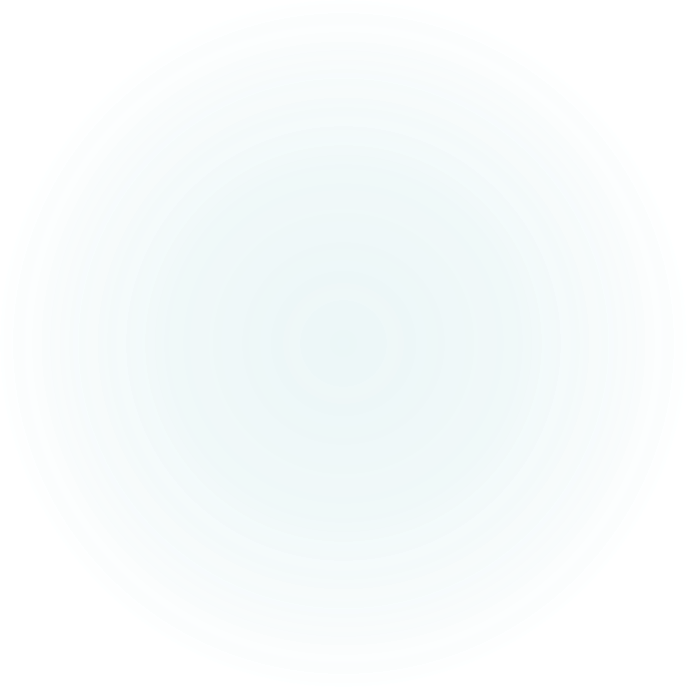 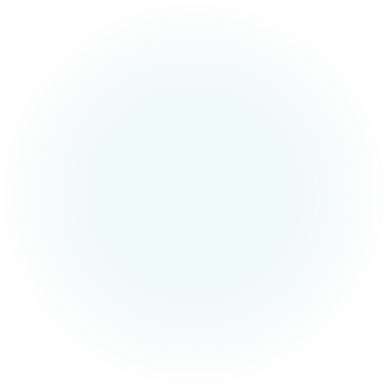 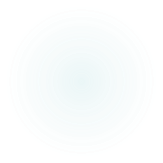 프로젝트 개요
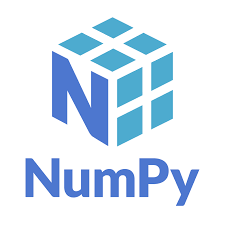 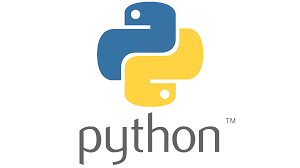 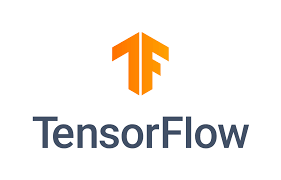 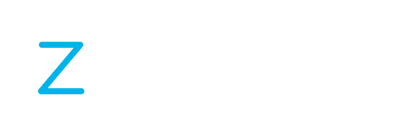 필요성
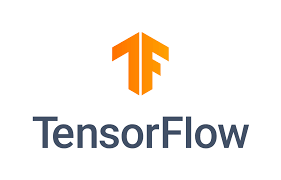 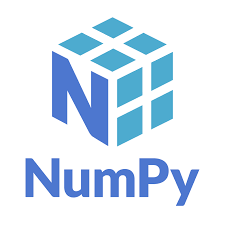 딥러닝 기반 DGA 예측
DGAIntel 파이썬 패키지 활용.

DGA 도메인에 대해 학습된CNN-LSTM 아키텍쳐 모델 제공.

딥러닝 기반 DGA 확률 계산 가능.
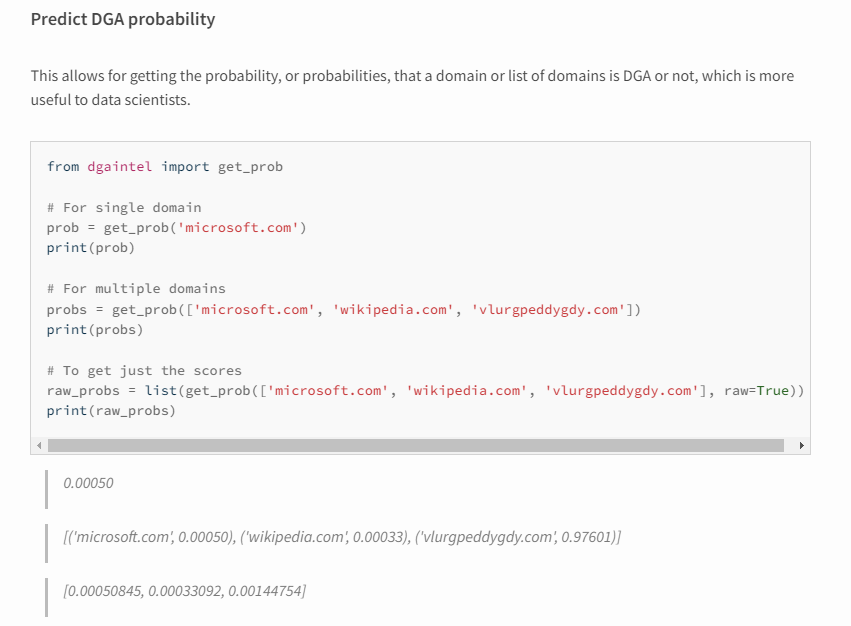 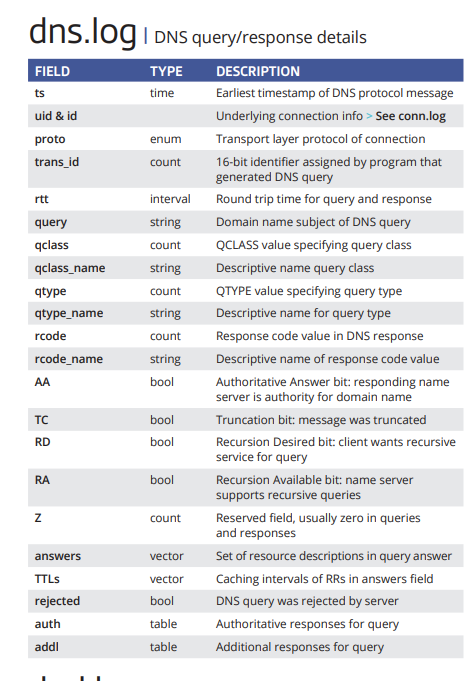 탐지 설계
Zeek가 생성하는 dns.log 활용

1. 중요 필드 데이터 파싱 (사진 참조)
2. query  DGA 도메인 예측 (딥러닝 기반)

3. 만약 확률이 0.5 이상이면
3-1. txt 기록
3-2. Elasticsearch 기록
3-3. Slack 경고 전송 (Webhook)
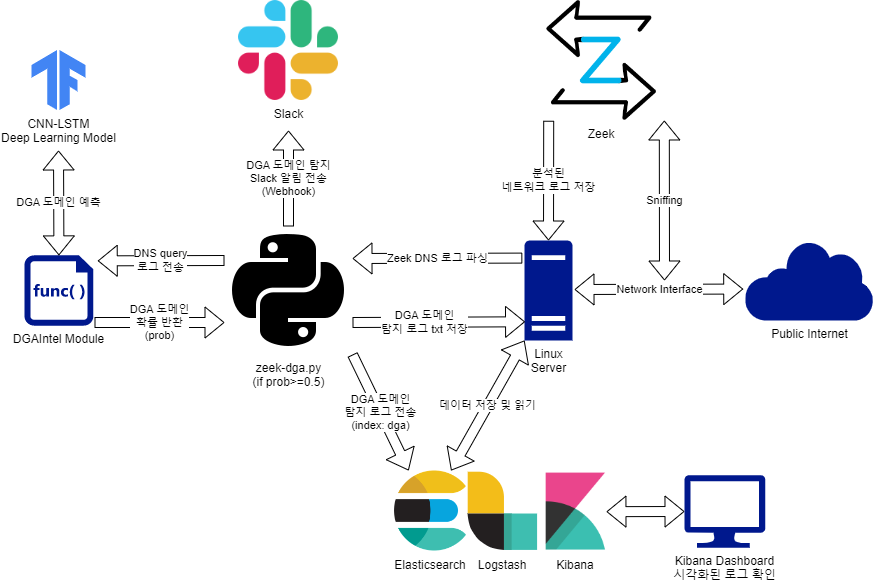 7-1
2
1
5
4
3
구조도
7-2
6
7-3
7
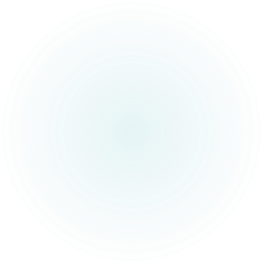 Zeek DGA Detector
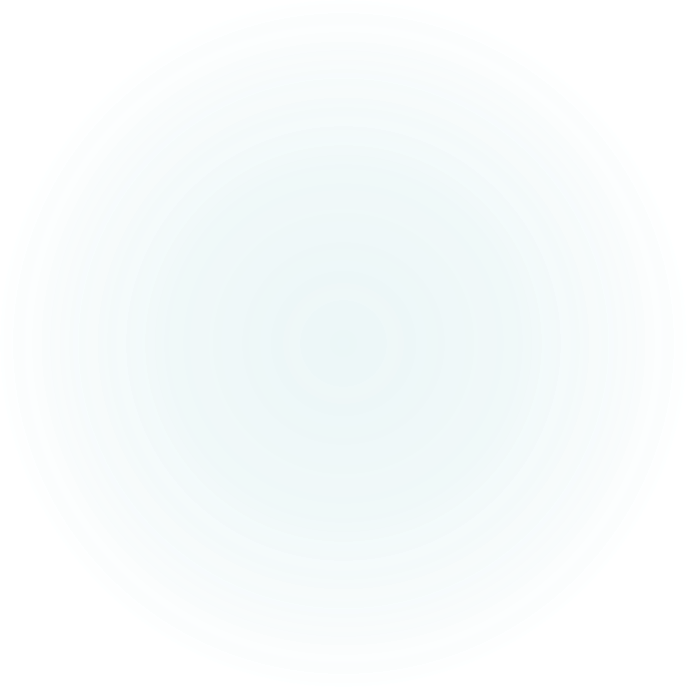 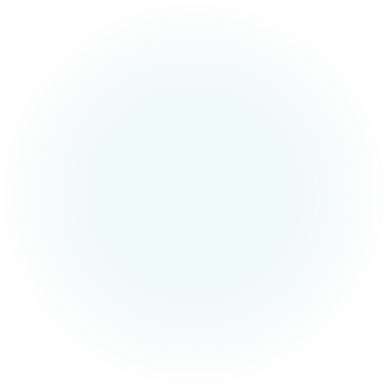 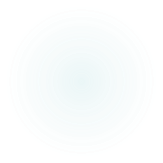 Zeek DGA Detector
Zeek DNS 로그와 딥러닝을활용하는 DGA 탐지기

pip 간편 설치 지원
PATH 자동 등록
--help argument 도움말 표시
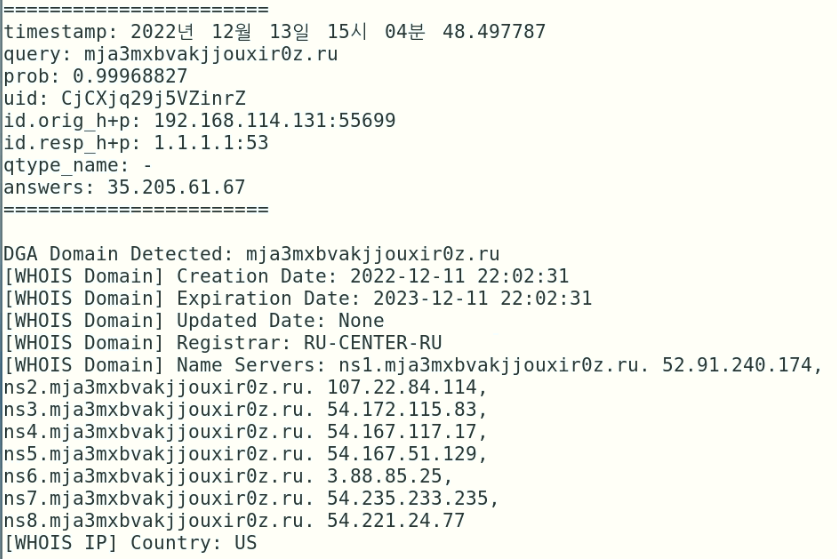 src: https://github.com/mainsw/Zeek-DGA-Detector
Code
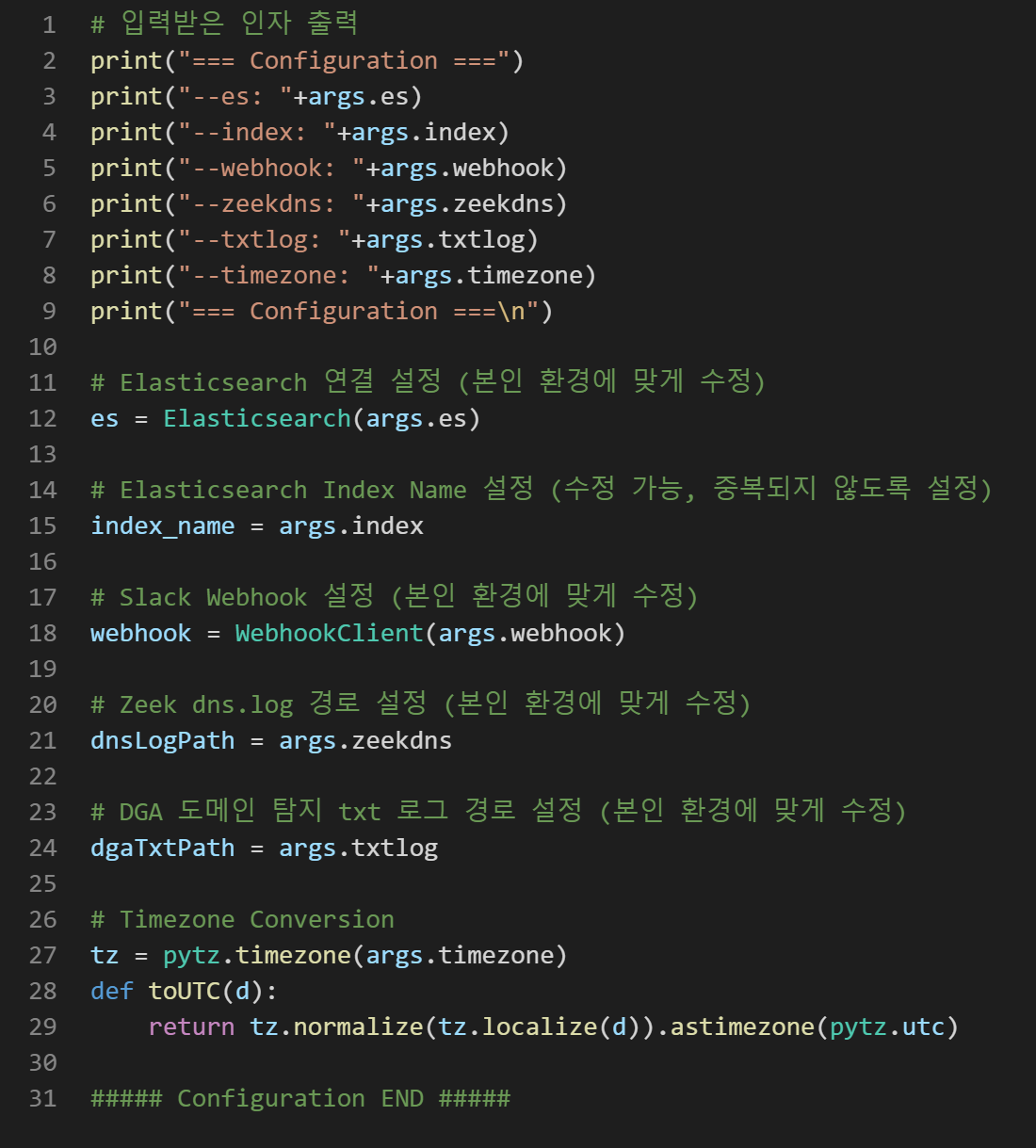 Code
argparse로 입력받은 인자 출력.
입력받은 인자 기반으로 설정 진행.
Code
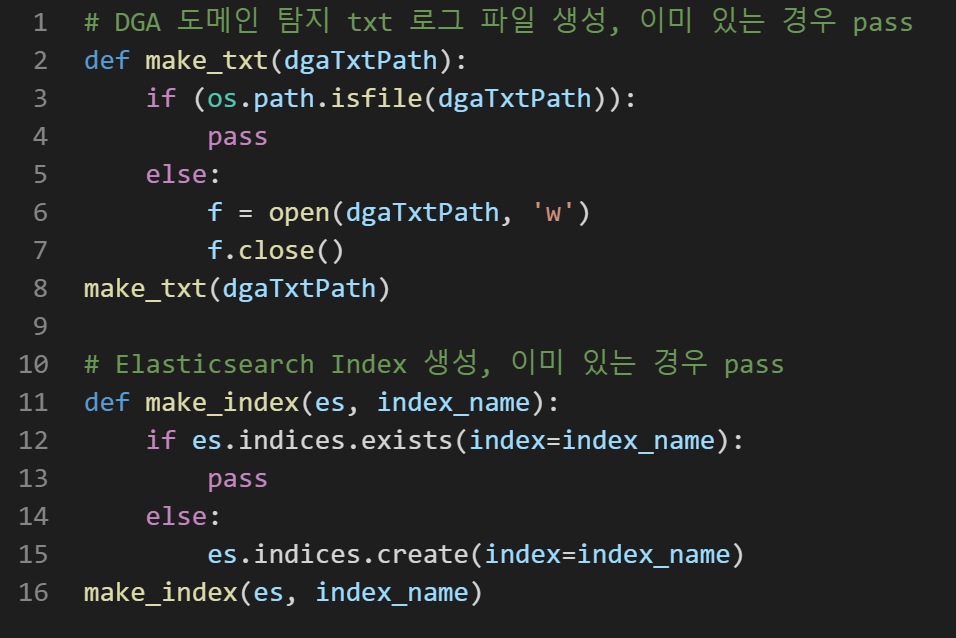 DGA 로그 경로에txt 파일이 없으면 생성

Elasticsearch인덱스 없으면 생성
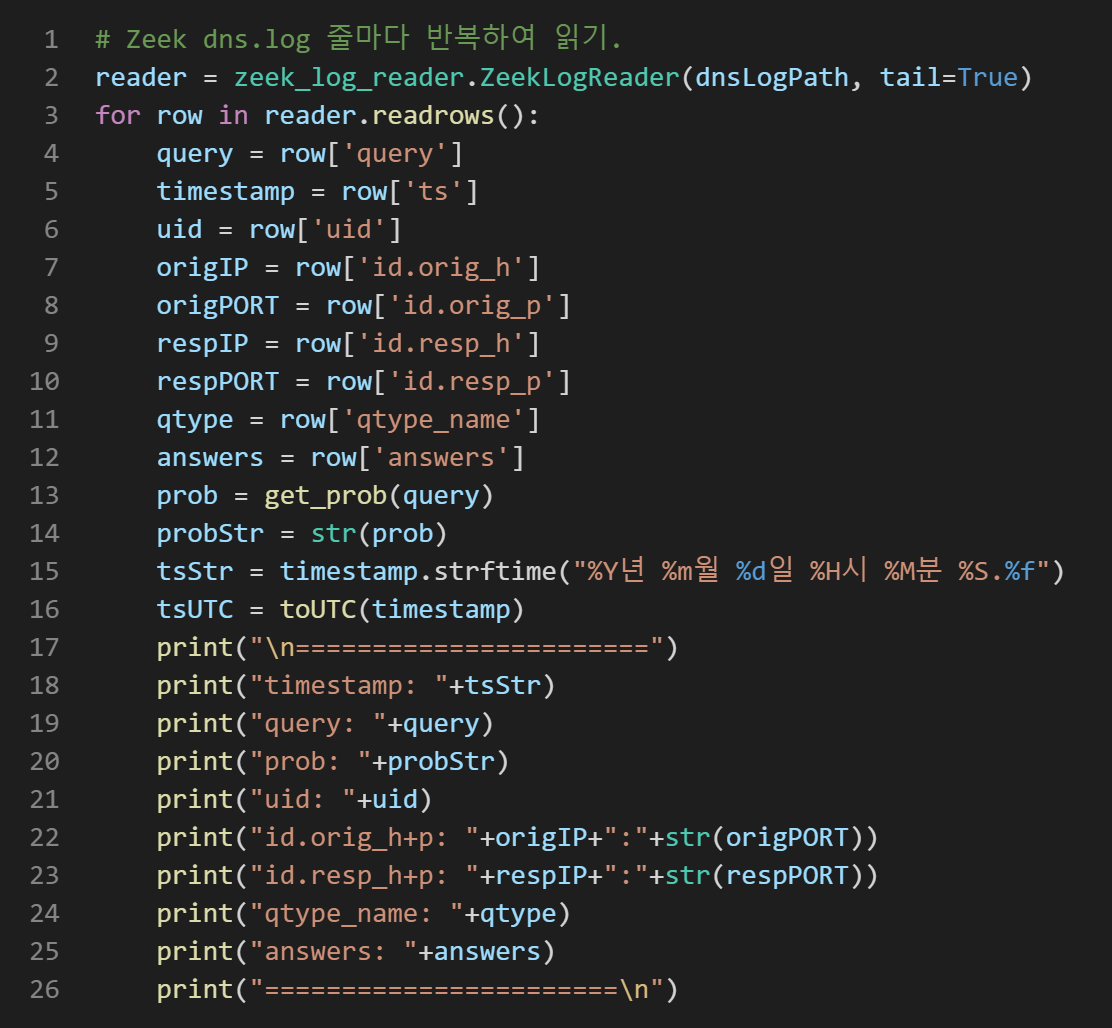 Code
dns.log 읽기
row마다 차례로읽기 수행
중요 데이터 출력
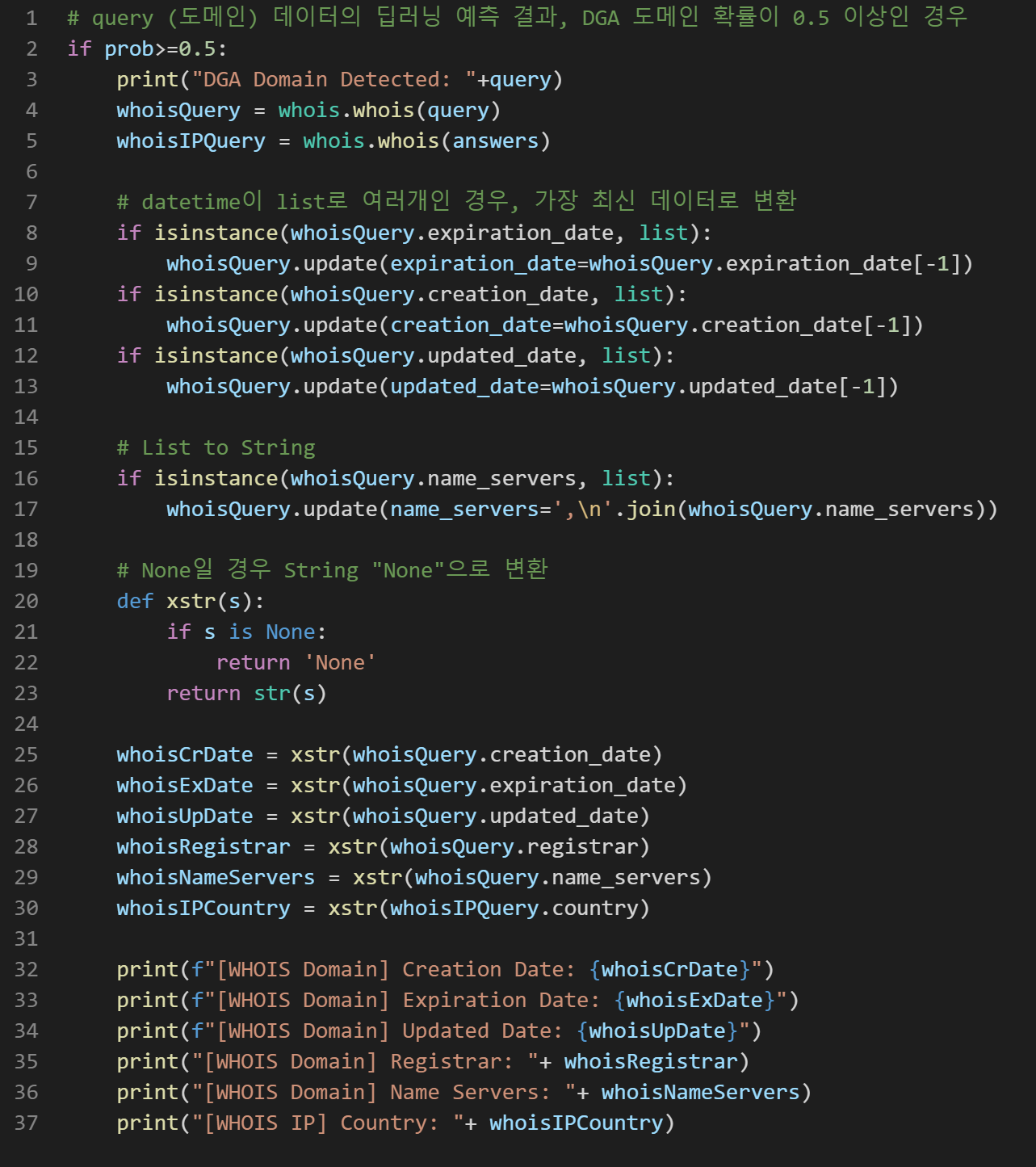 Code
dns.log를 차례로 읽는 중 . .

query의 prob이 0.5 이상이면:
도메인 whois 쿼리
IP whois 쿼리
데이터 출력
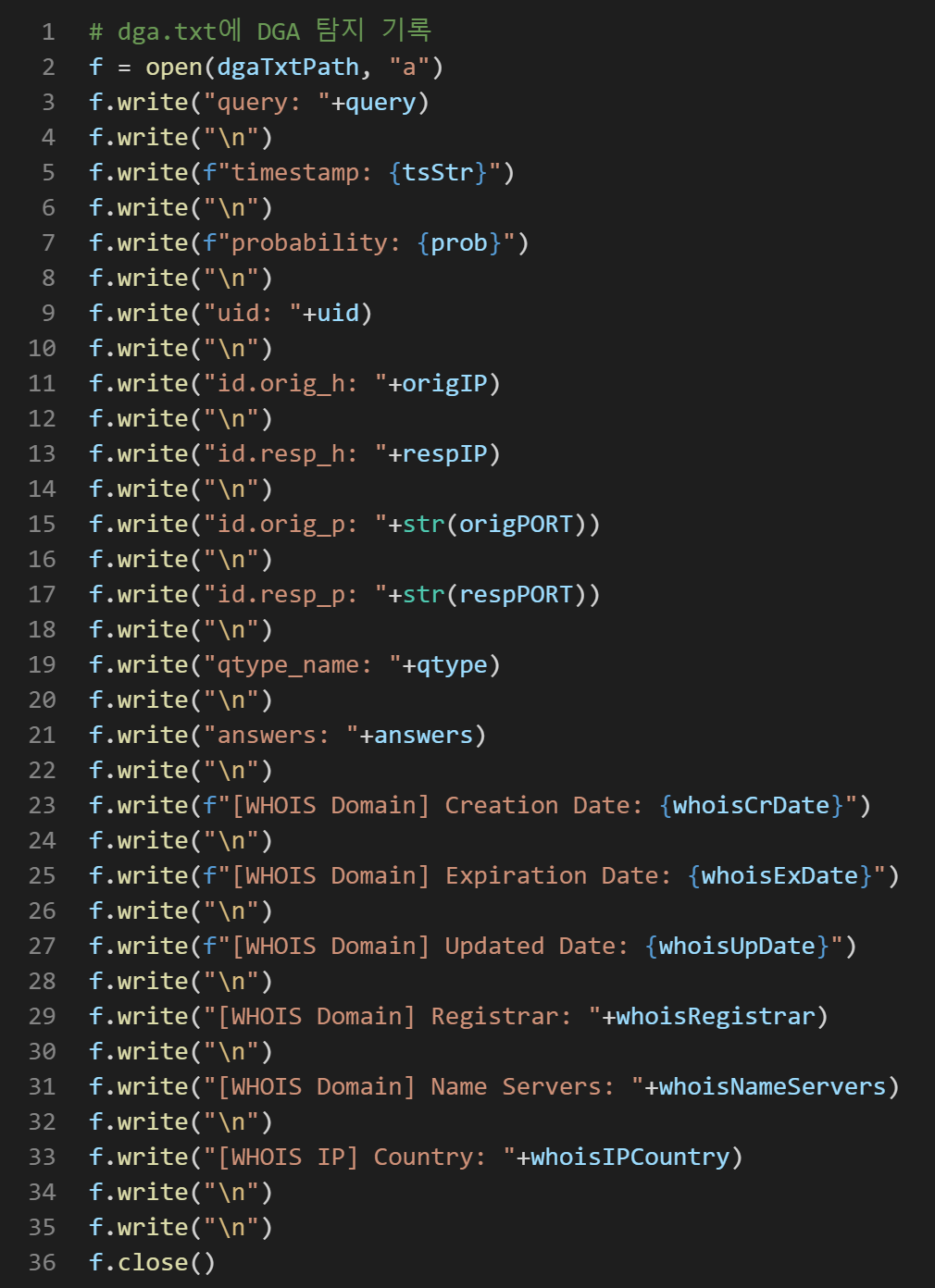 Code
인자로 받은 dgaTxtPath에 기록

탐지된 DGA 도메인에 대해상세히 기록
Code
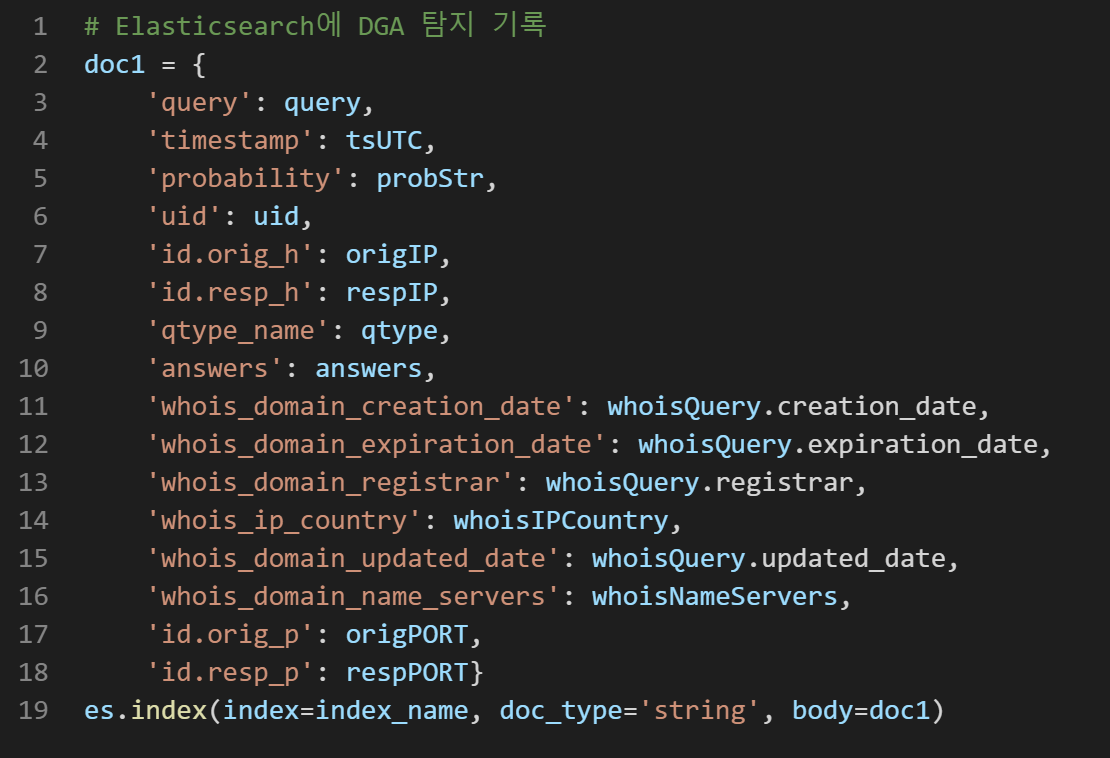 Elasticsearch에DGA 탐지 기록
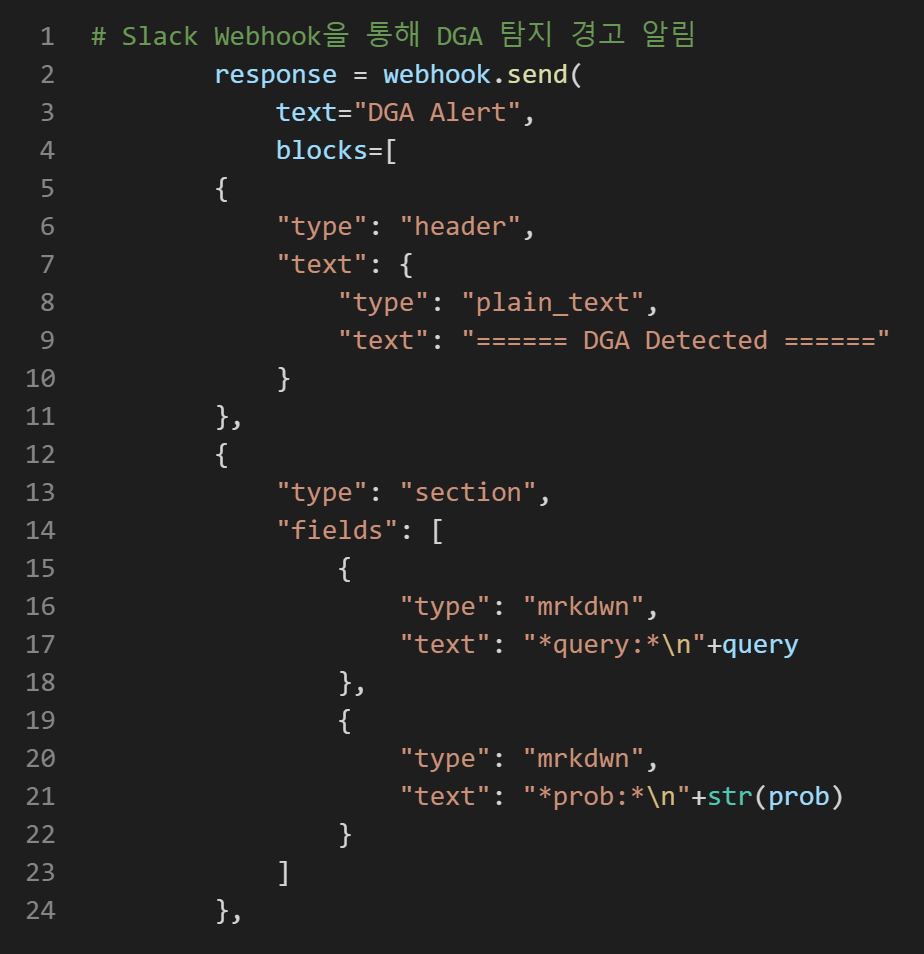 Code
Slack Webhook을 통한 DGA 탐지 경고 알림 전송
사용 방법 가이드
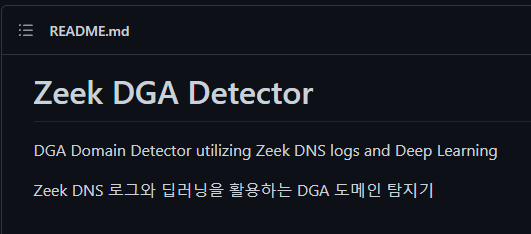 README.md 에서상세 가이드 제공

Demo, Overview, Features,Requirements, Installation
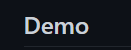 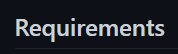 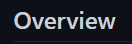 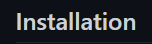 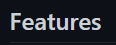 https://github.com/mainsw/Zeek-DGA-Detector
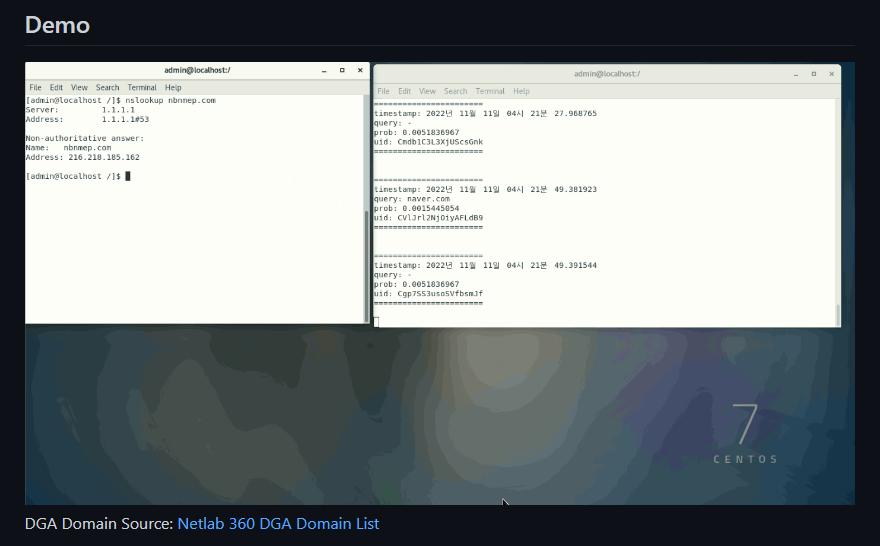 README- Demo
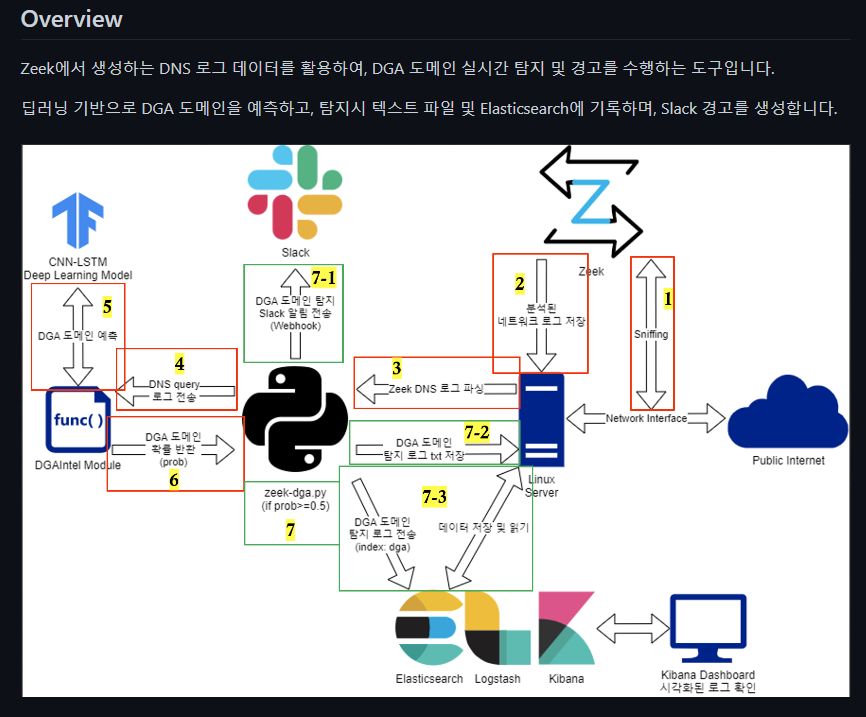 README- Overview
README- Features- Requirements
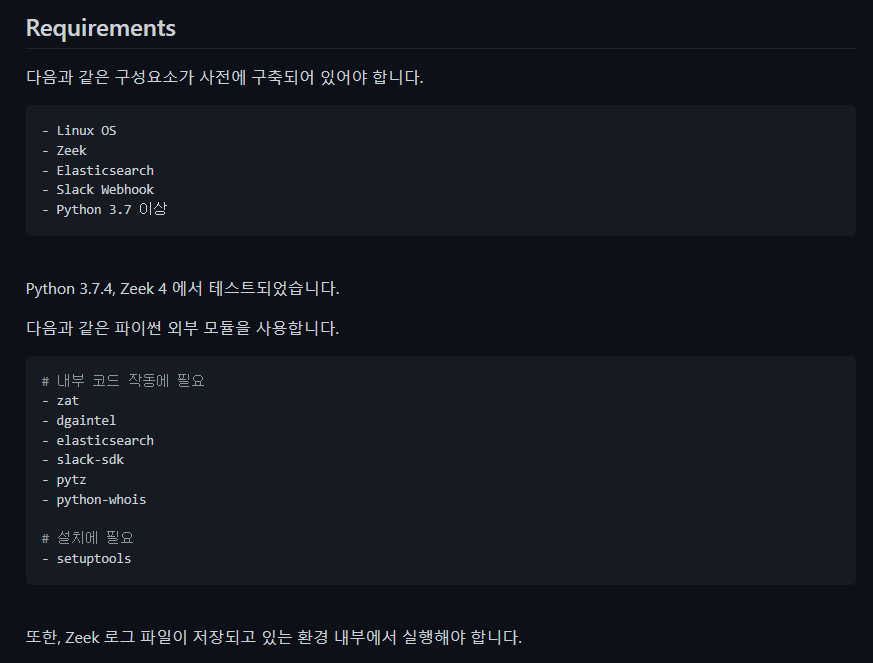 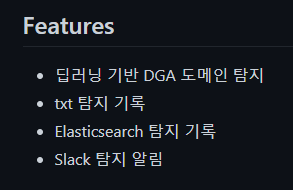 README – Installation (계속)
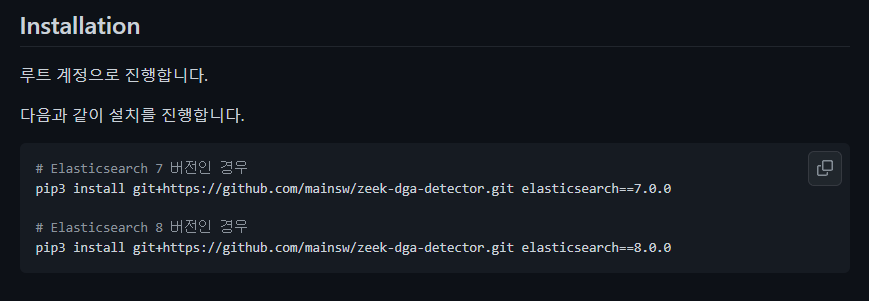 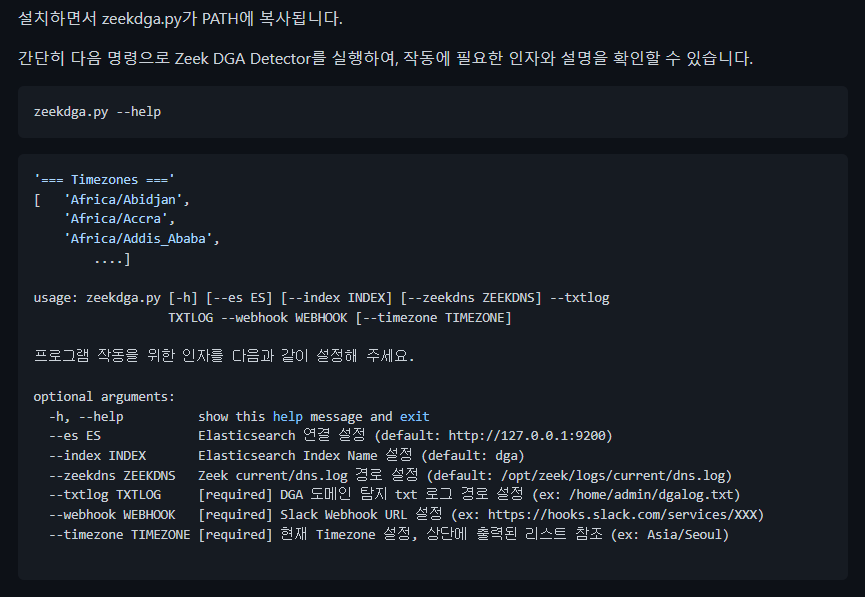 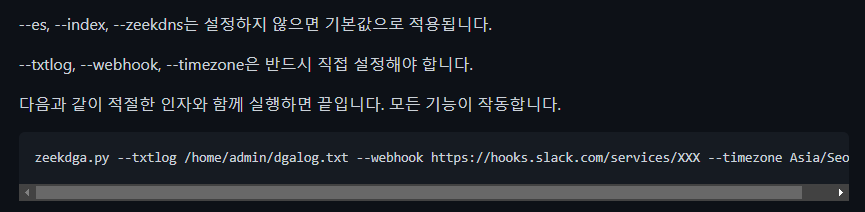 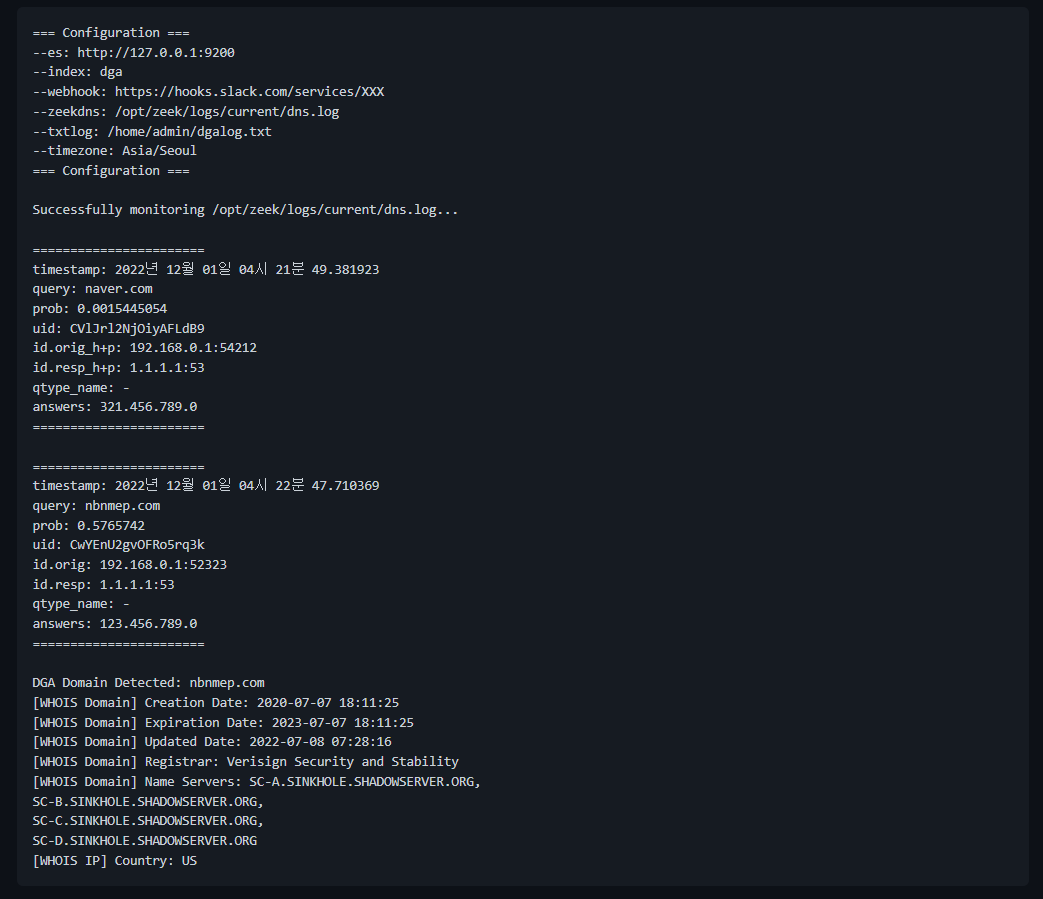 Slack Alert
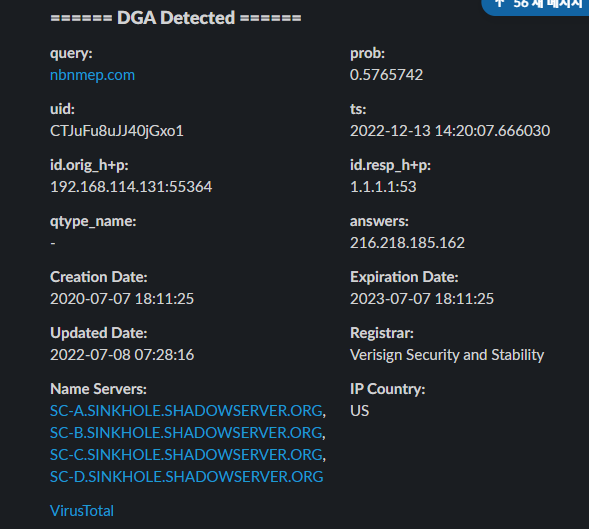 Slack 메신저에서손쉬운 경고 확인.

VirusTotal 원클릭쿼리 링크 제공.
txt Logging
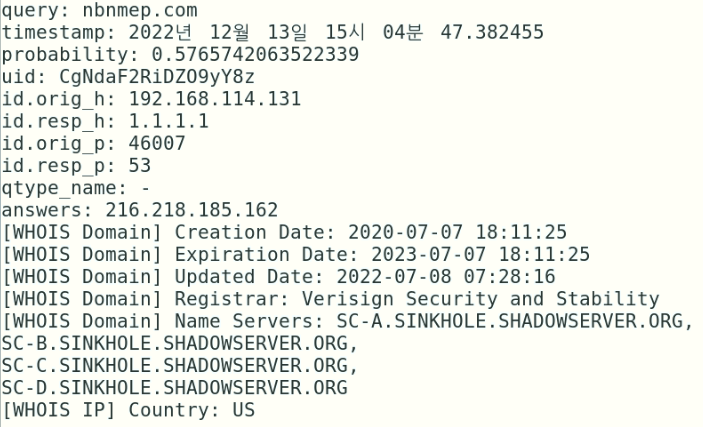 인자로 지정된 경로에 txt 기록

Slack Alert과 항목 동일.
Elasticsearch Logging
인자로 지정된 Elasticsearch에 연결하여 기록.
Slack Alert과 항목 동일.
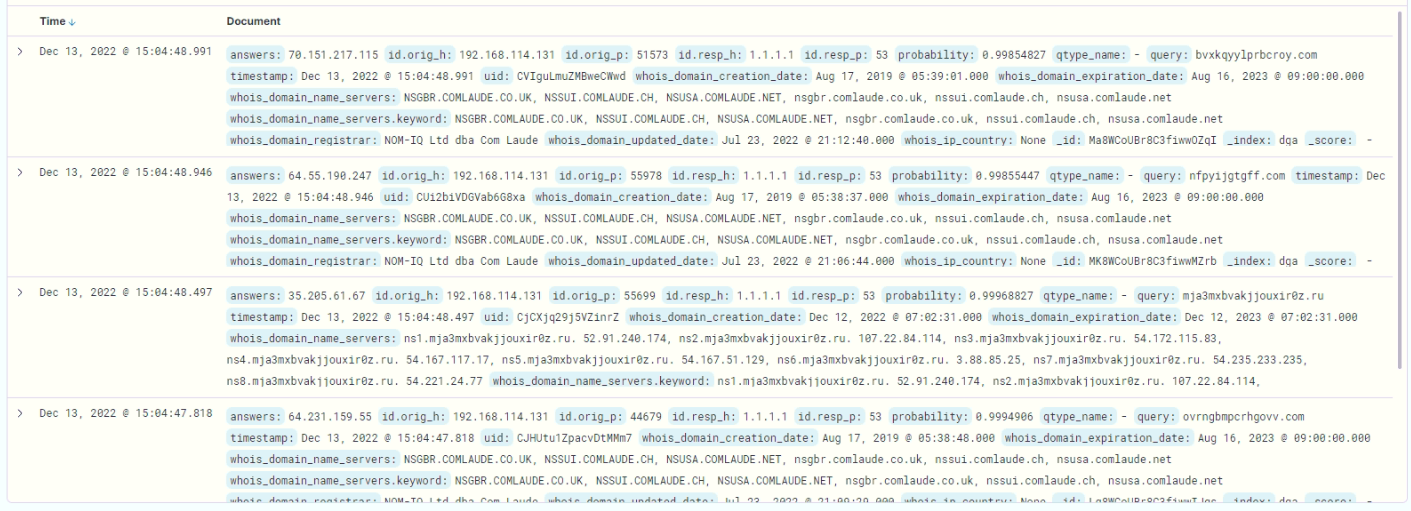 Demo Code – dgalookup.py
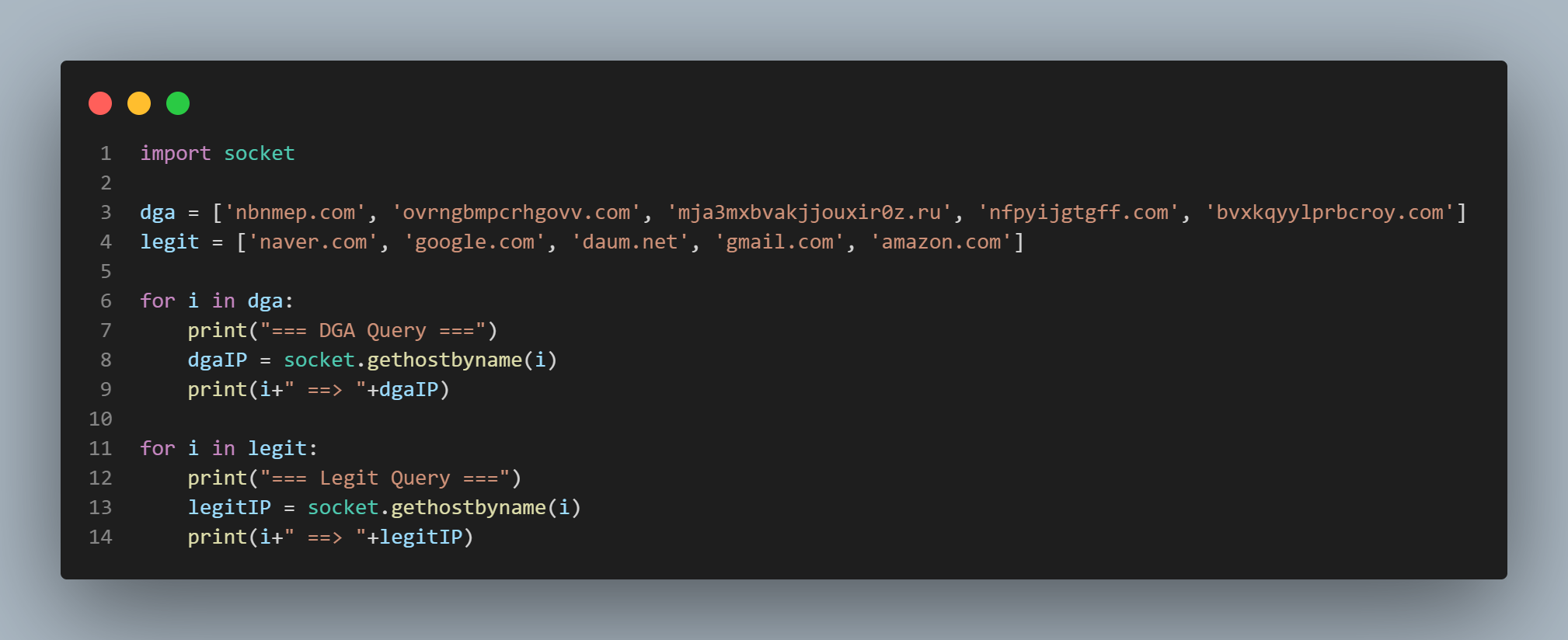 src: https://github.com/mainsw/dga_lookup
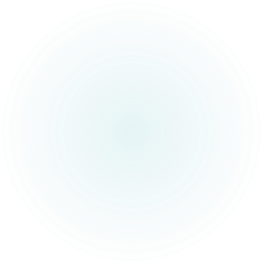 DGATotal
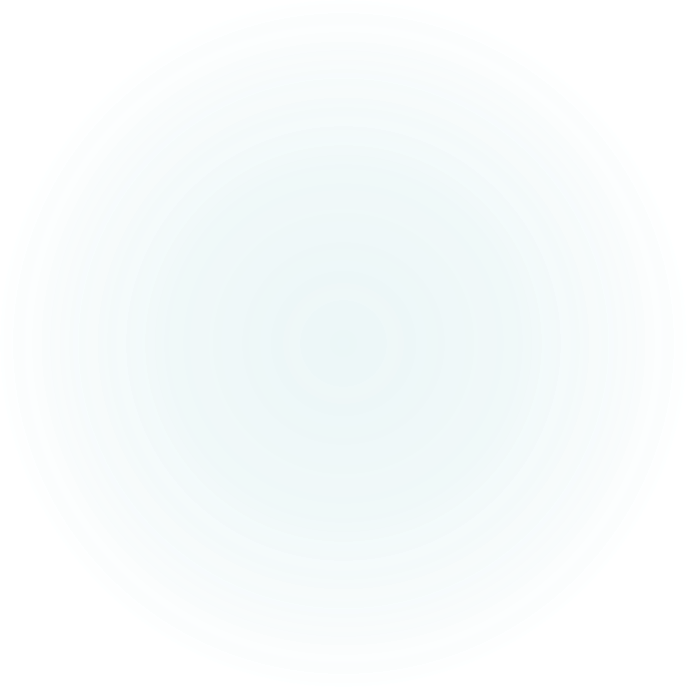 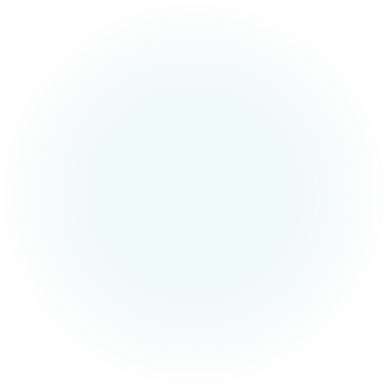 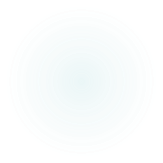 DGATotal: AI Based Online DGA Prediction
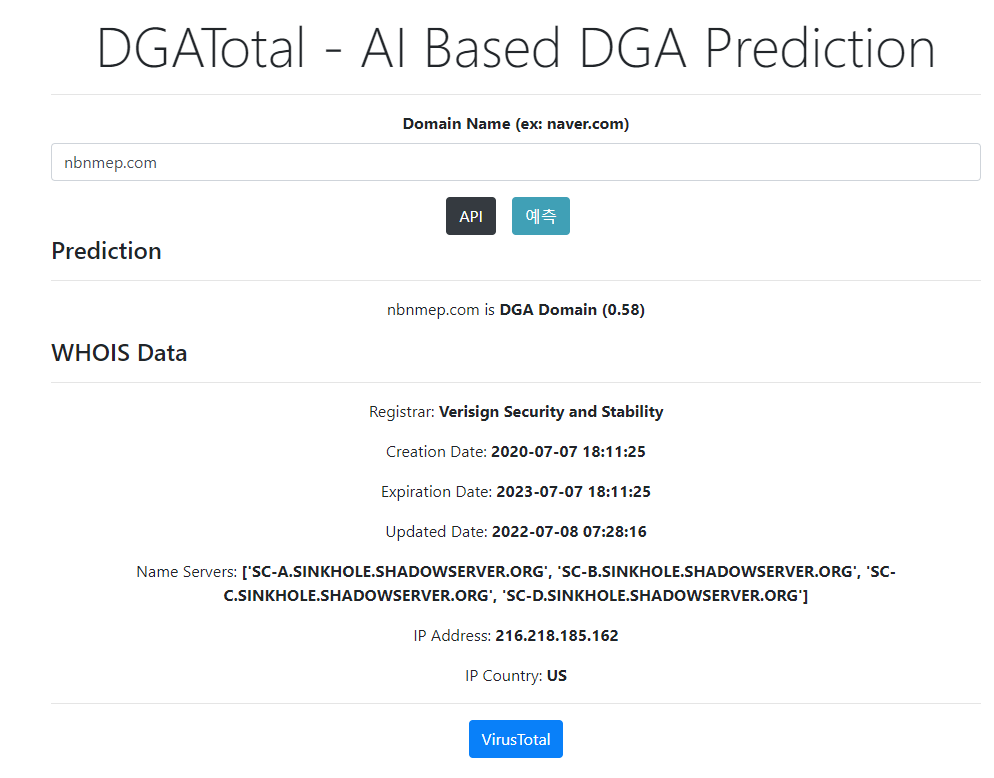 URL: https://dgatotal.tk/

웹상에서 간편하게 동작하는DGA 도메인 예측 도구

간단하고 빠르며 쉬운 사용 가능.
src: https://github.com/mainsw/DGATotal
웹서비스 구조도
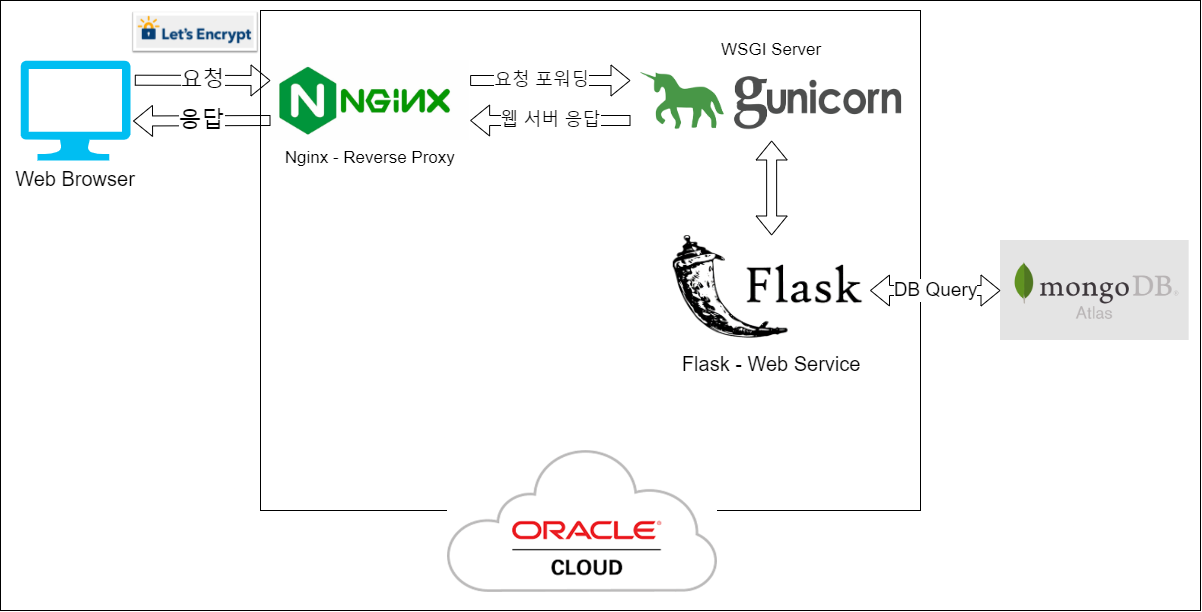 MongoDB Atlas
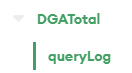 예측 쿼리시 데이터 로깅

domain (string)
prob (float)
dga (boolean)
date (datetime, UTC)
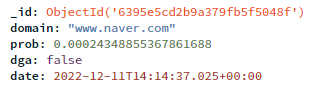 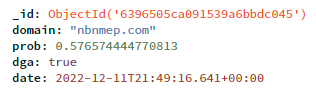 REST API
DGA 예측, 식별, 검색을 위한 REST API 제공.
Tensorflow 없이도 웹요청만으로 DGA 예측하는 프로그램 개발 가능.
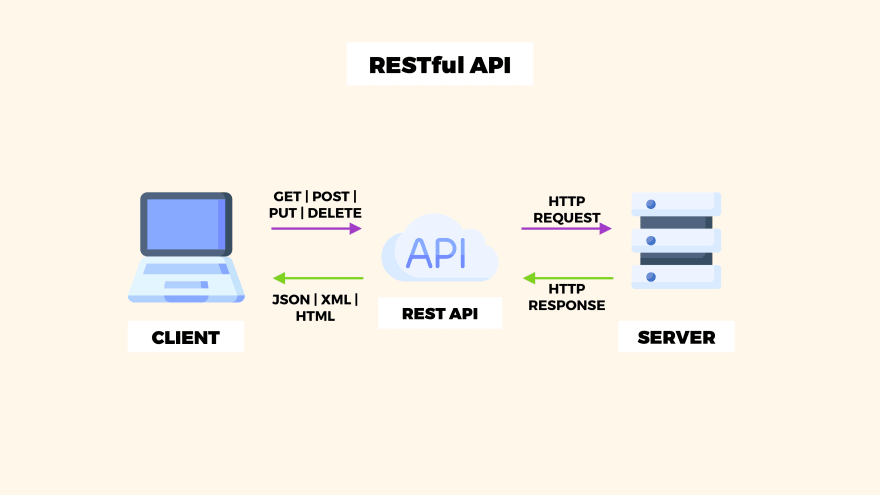 API 문서화
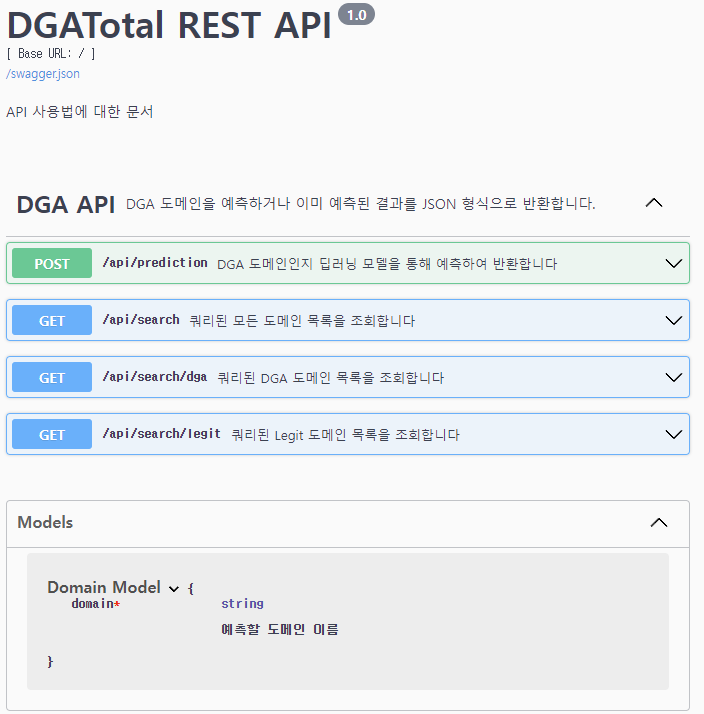 https://dgatotal.tk/api/docs

API를 문서화하여 제공해,쉬운 사용 가능.
API 목록, 형식, 테스트 기능 제공
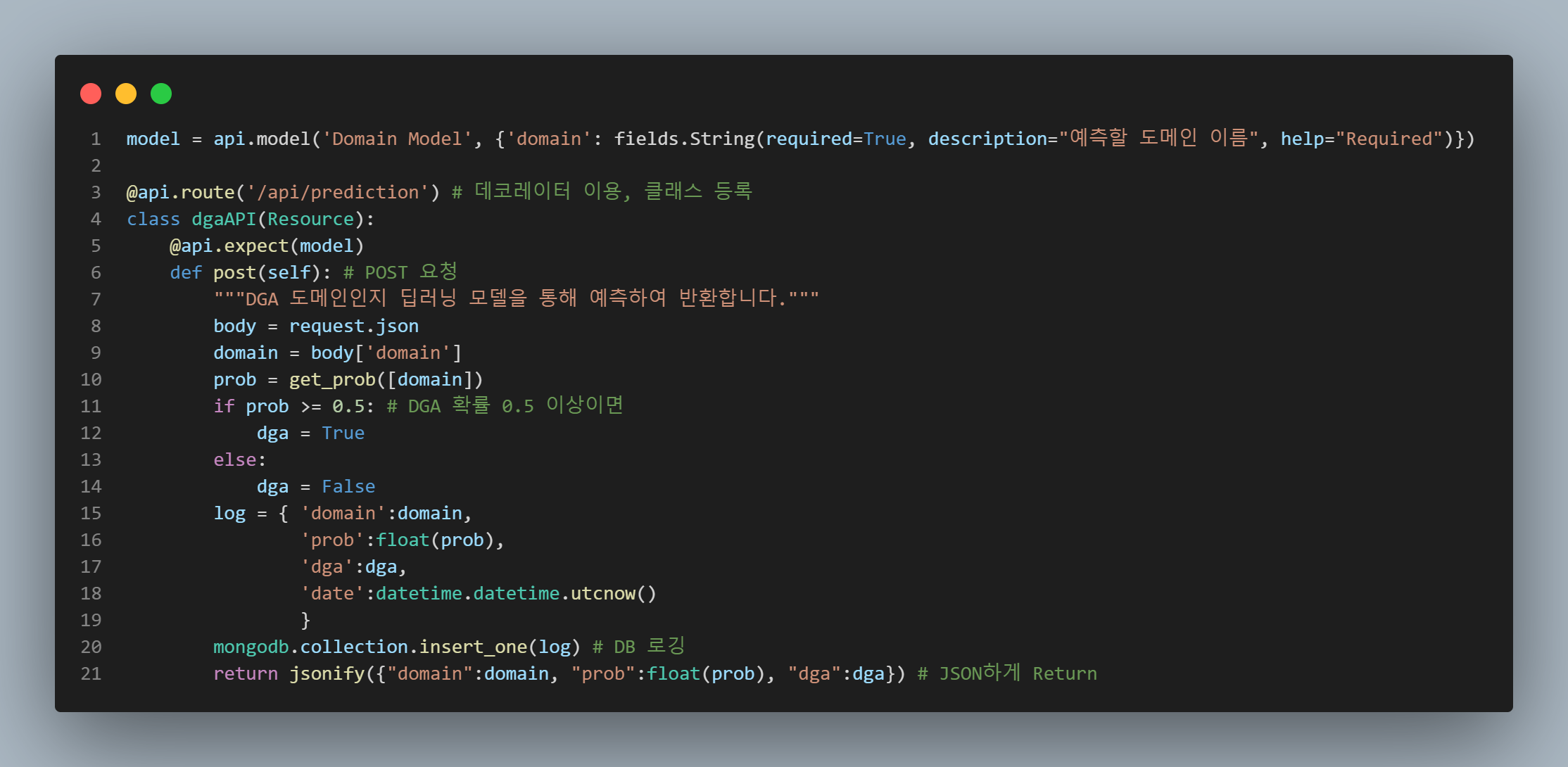 Code
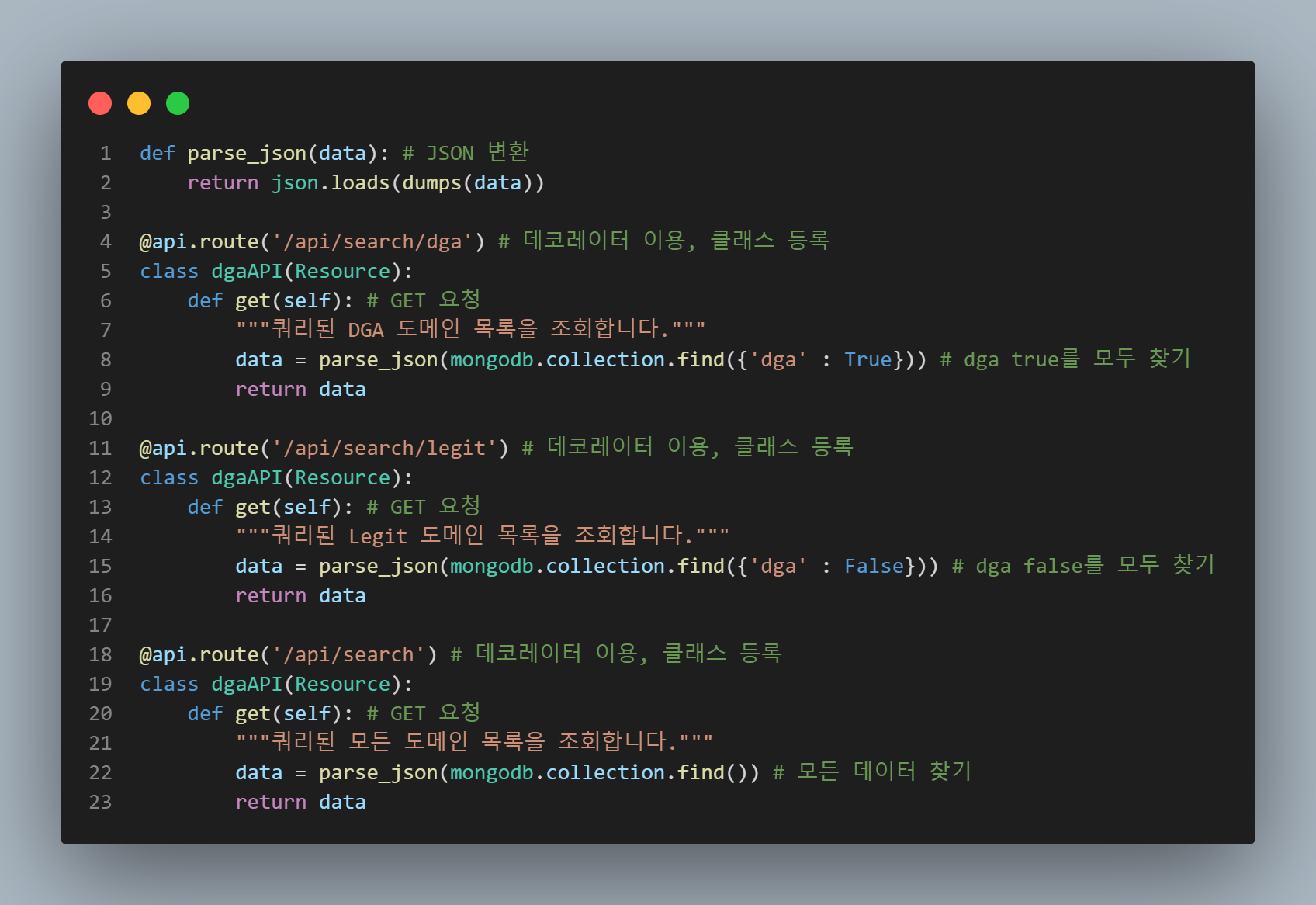 Code
POST – DGA Prediction
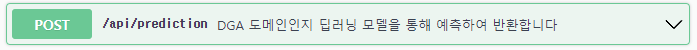 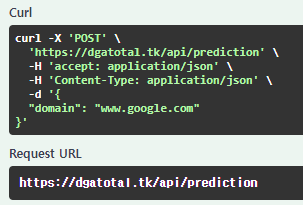 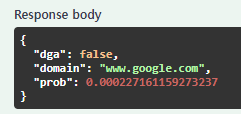 GET - Search ALL
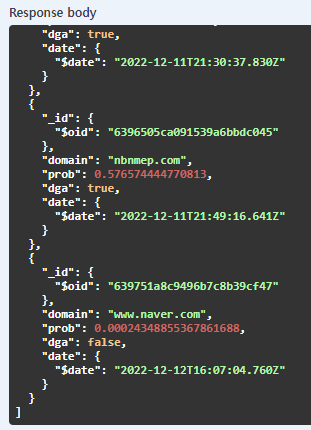 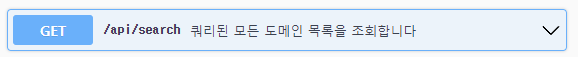 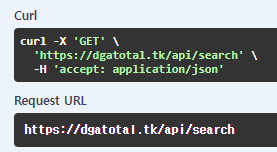 GET - Search DGA
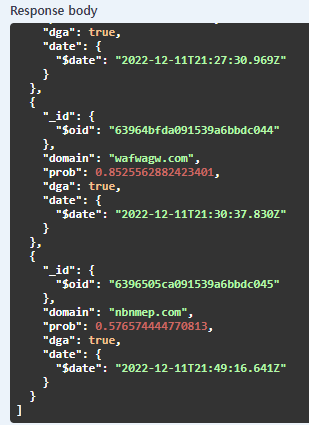 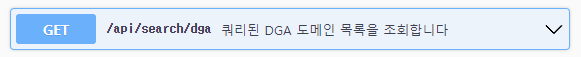 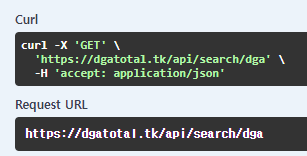 GET – Search Legit
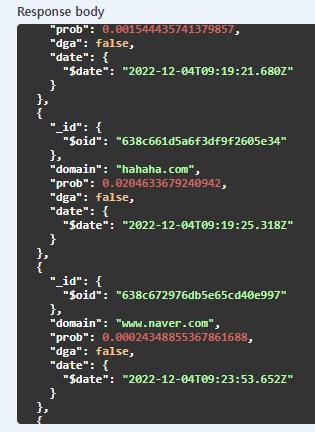 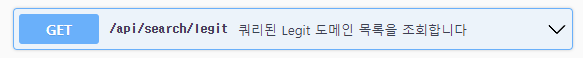 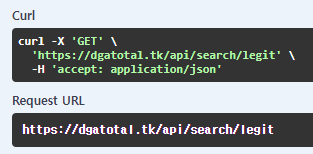 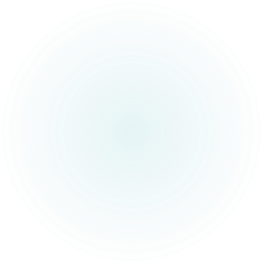 프로젝트 의의와발전 방향
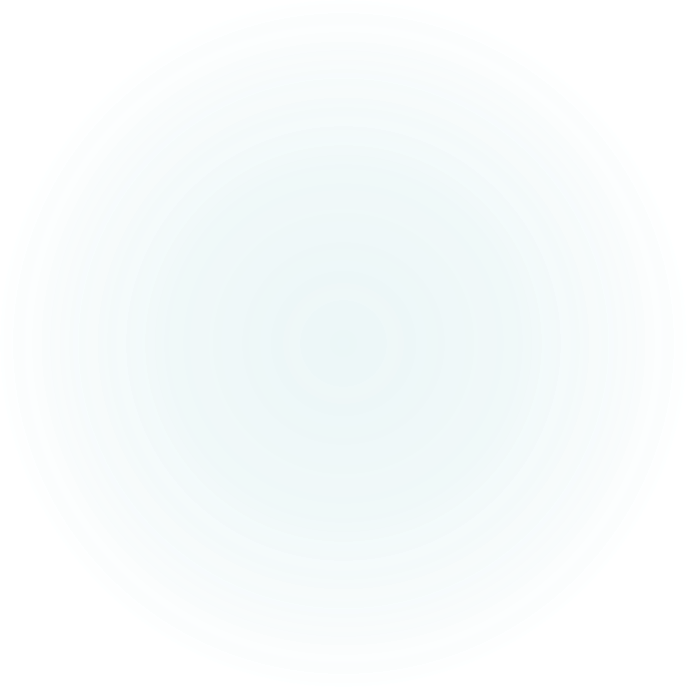 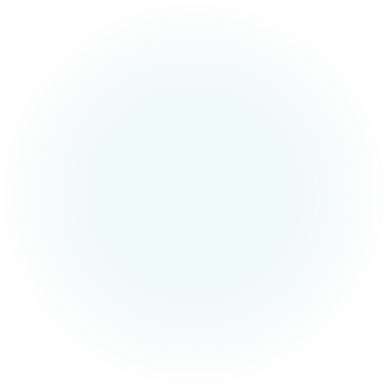 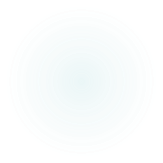 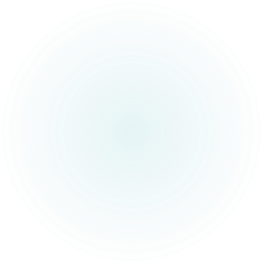 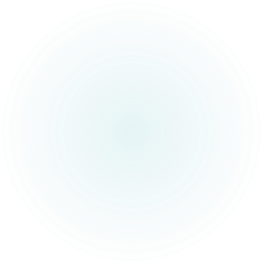 프로젝트 의의
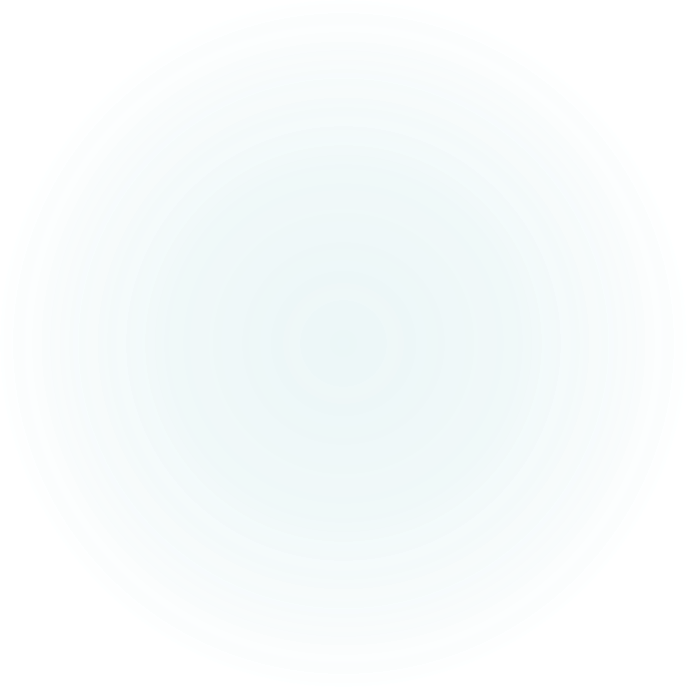 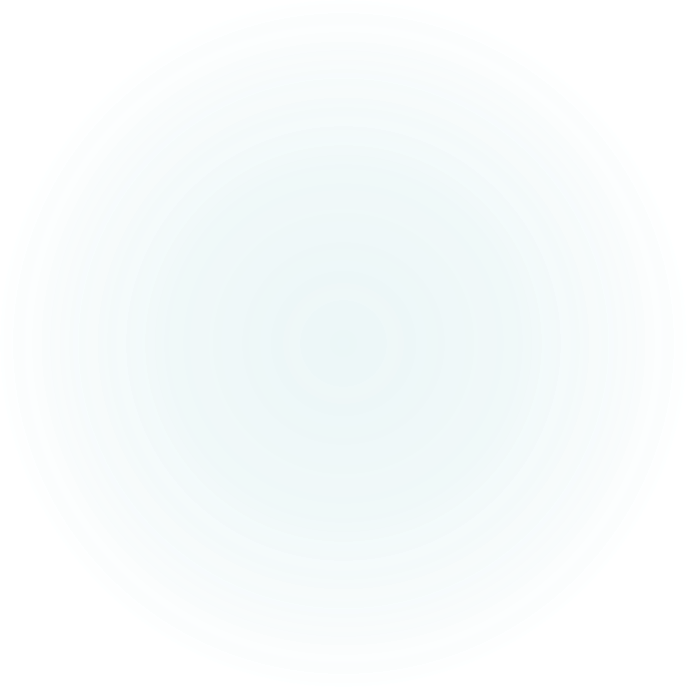 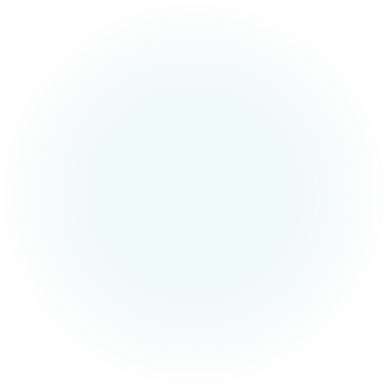 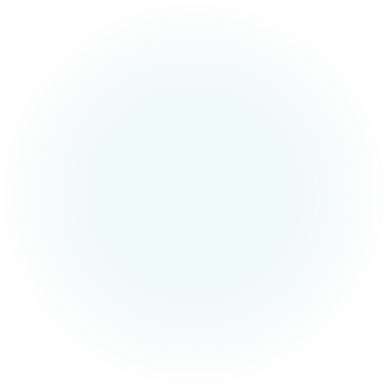 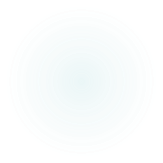 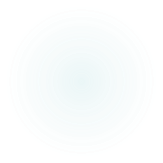 발전 방향
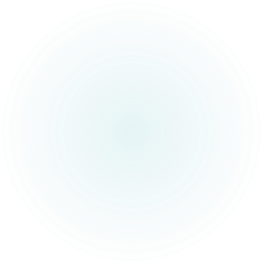 감사합니다.질문 있나요?
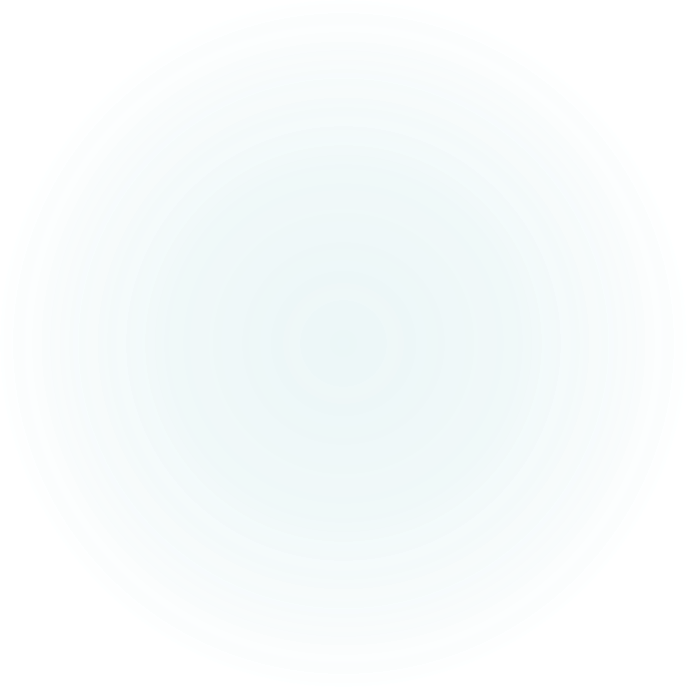 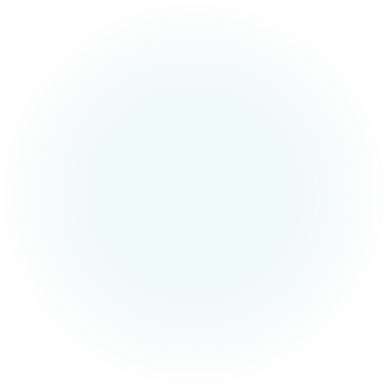 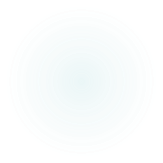